CHM 5175: Part 2.9
Solar Cell Operation and Characterization
Multimeter
Ken Hanson
MWF 9:00 – 9:50 am
Office Hours MWF 10:00-11:00
Source
hn
Sample
1
Why Solar?
Global Warming
Increased Energy Demand
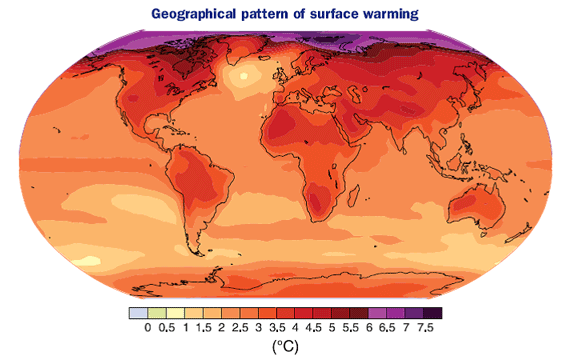 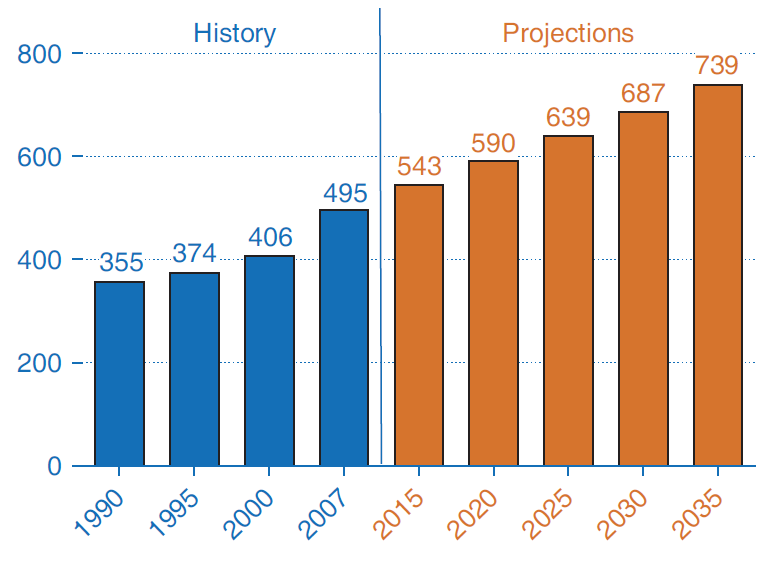 Projected Temperatures for 2090-2100
International Energy Outlook (2010)
Peak Oil
Pollution
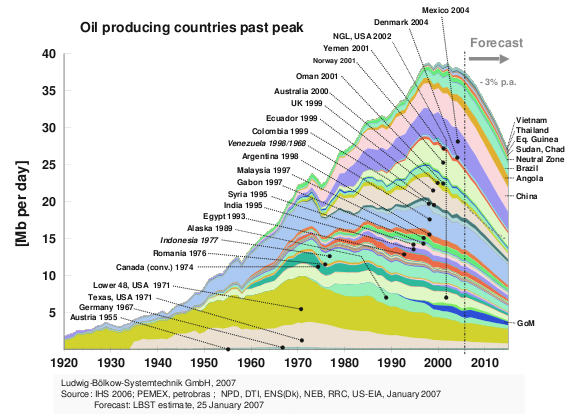 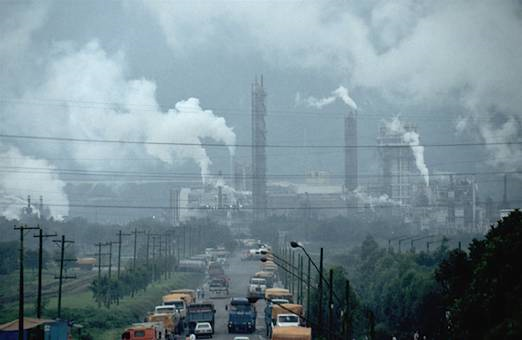 30 years
66 years
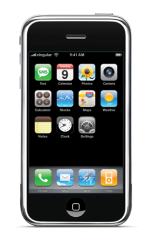 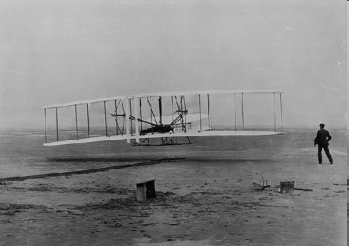 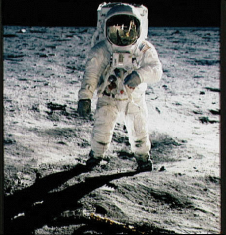 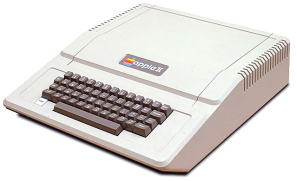 2007
1969
1903
1977
~750,000 BC
1896
2013
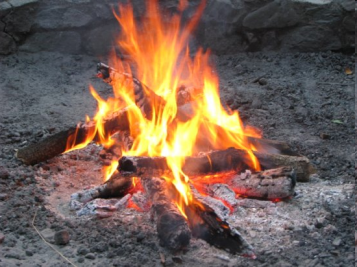 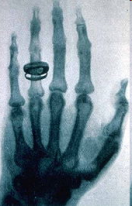 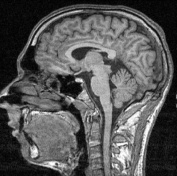 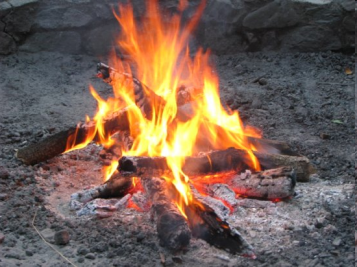 114 years
750,000 years
Human Energy Consumption
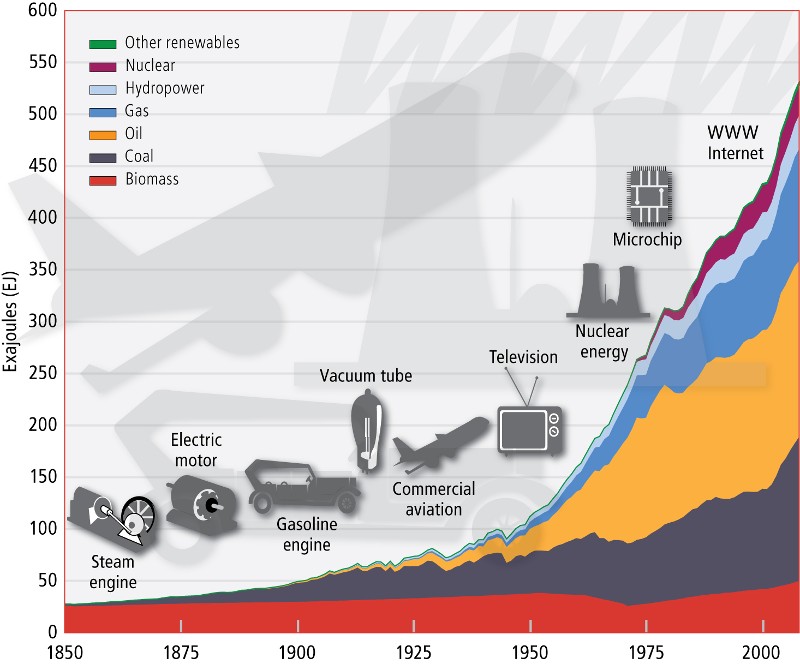 Other
Gas
Oil
Coal
Biomass
CxHy = gasoline, wood, coal, methane, propane, acetylene…
Fuel
Solar Cell
Solar Energy vs. Consumption
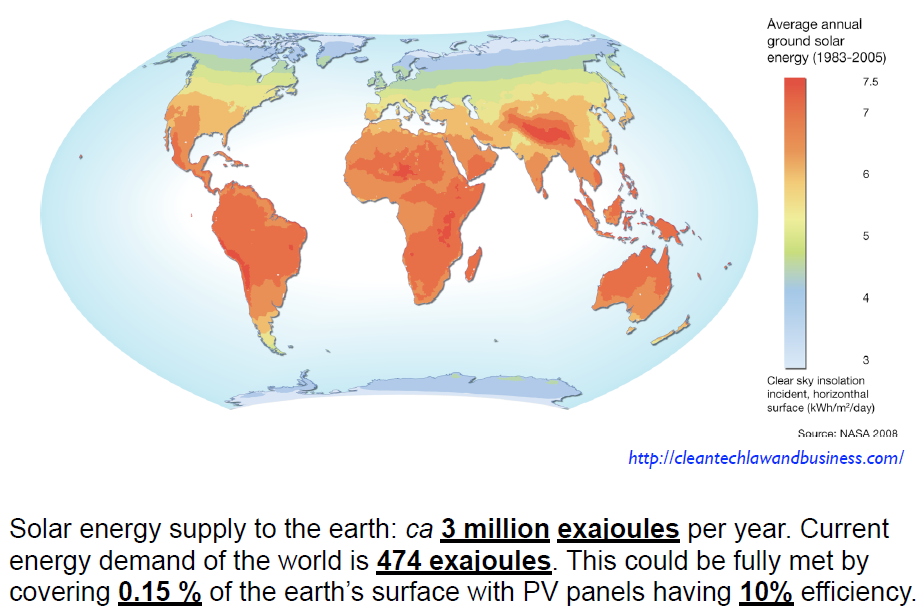 The Power of Photons
http://www.youtube.com/watch?v=z0_nuvPKIi8
http://www.youtube.com/watch?v=8tt7RG3UR4c&t=1m23s
Harvesting Solar Energy
Solar Thermal
Solar Photovoltaic (PV)
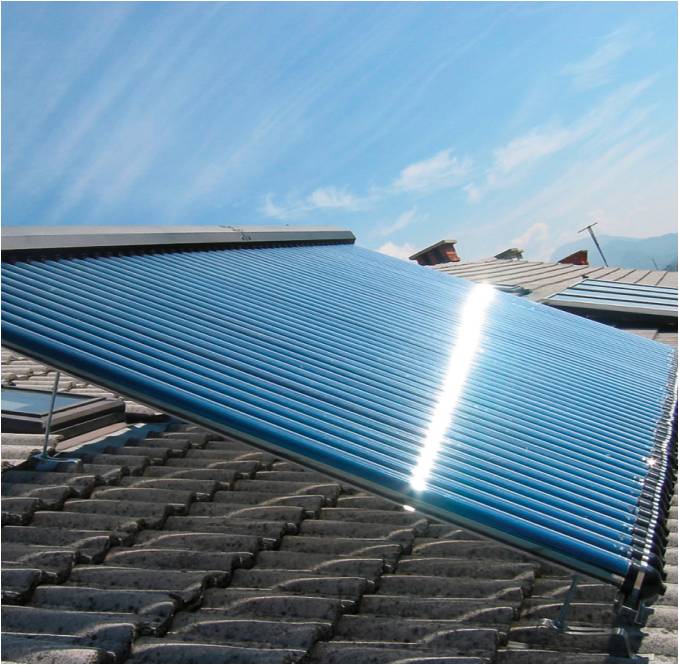 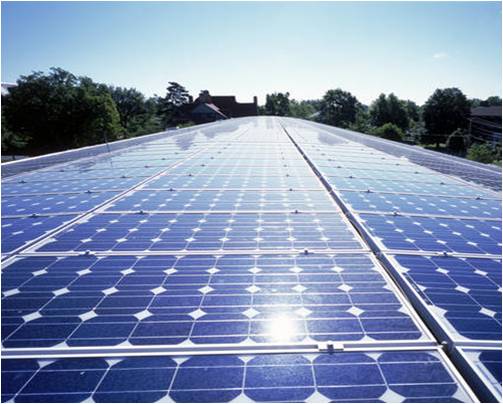 Solar Thermal Energy
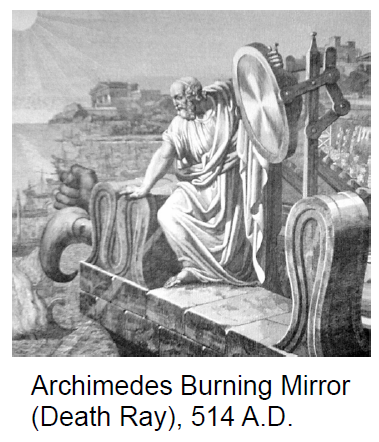 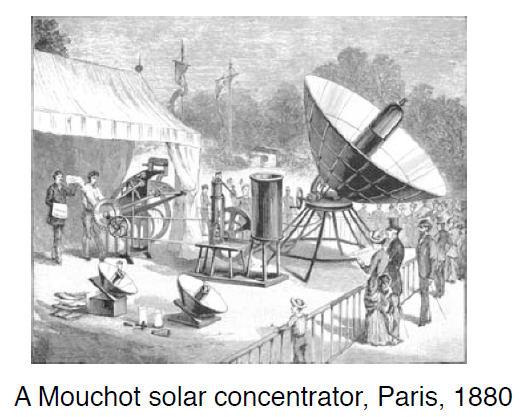 Solar Thermal Energy
Solar collector for
heating water
A home in California in 1906
Solar Thermal Energy
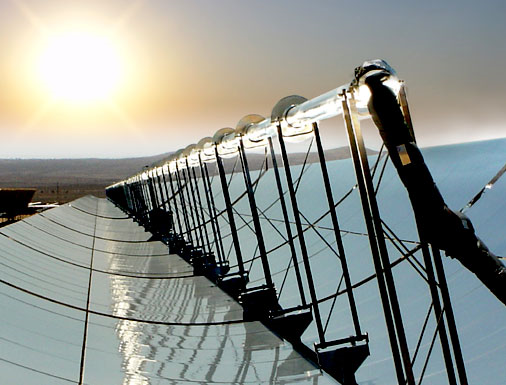 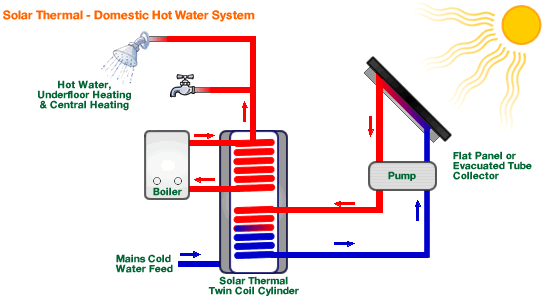 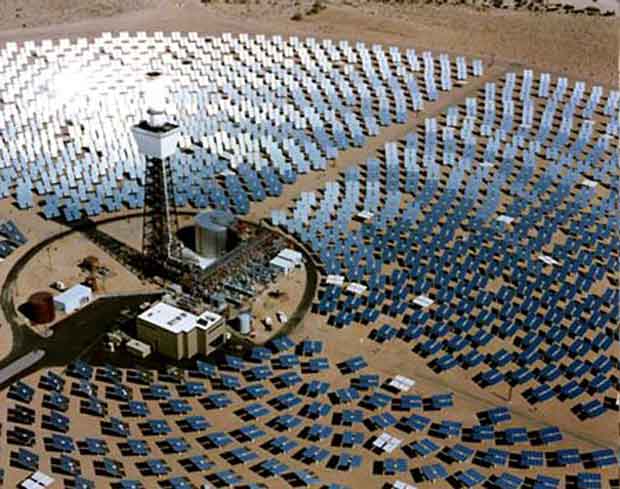 Solar Thermal Energy
Solar Water Purifier
Solar Oven
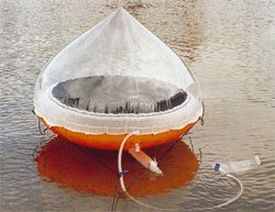 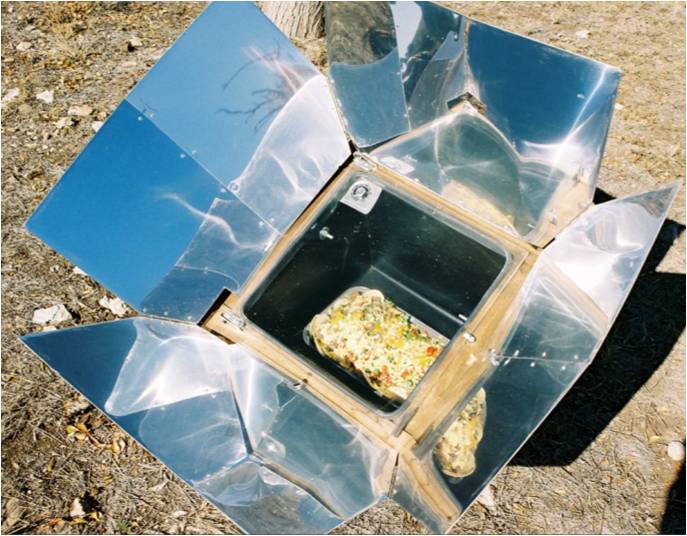 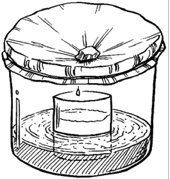 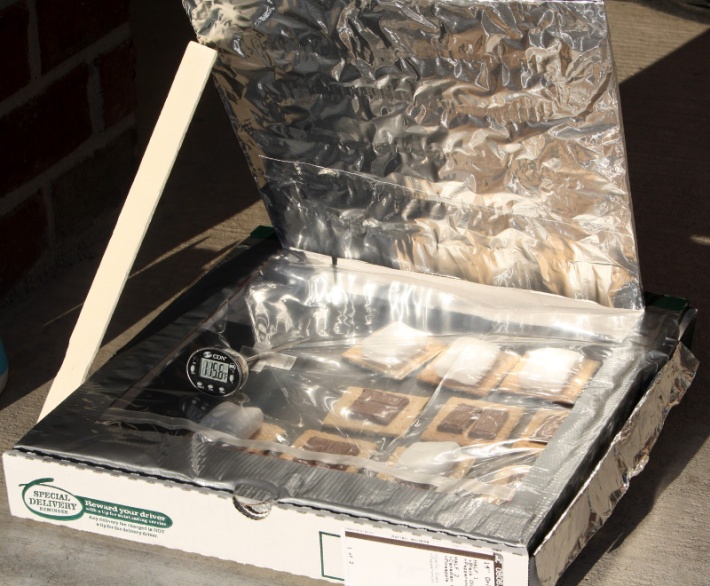 Harvesting Solar Energy
Solar Thermal
Solar Photovoltaic (PV)
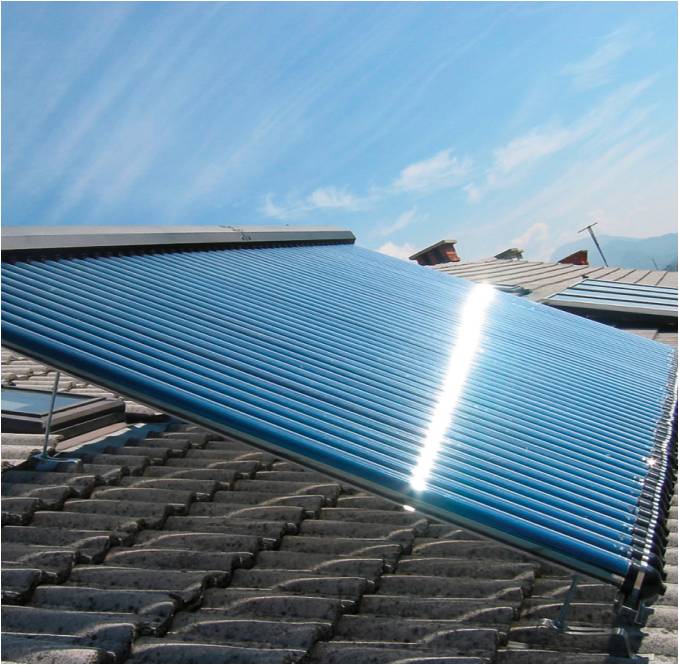 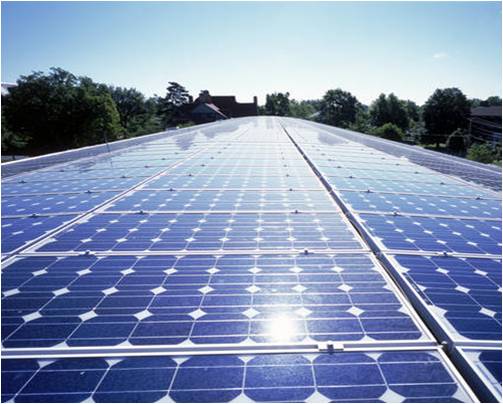 Photovoltaic
“voltaic” = electricity
“Photo” = light
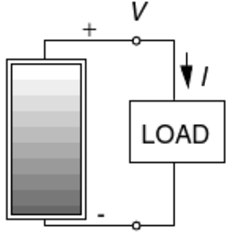 V  =  voltage
I   =  current
Load = light, battery fan 	      (resistor)
hn
photovoltaic
Earliest recorded use of “photovoltaic” was in 1849.
Types of Photovoltaics
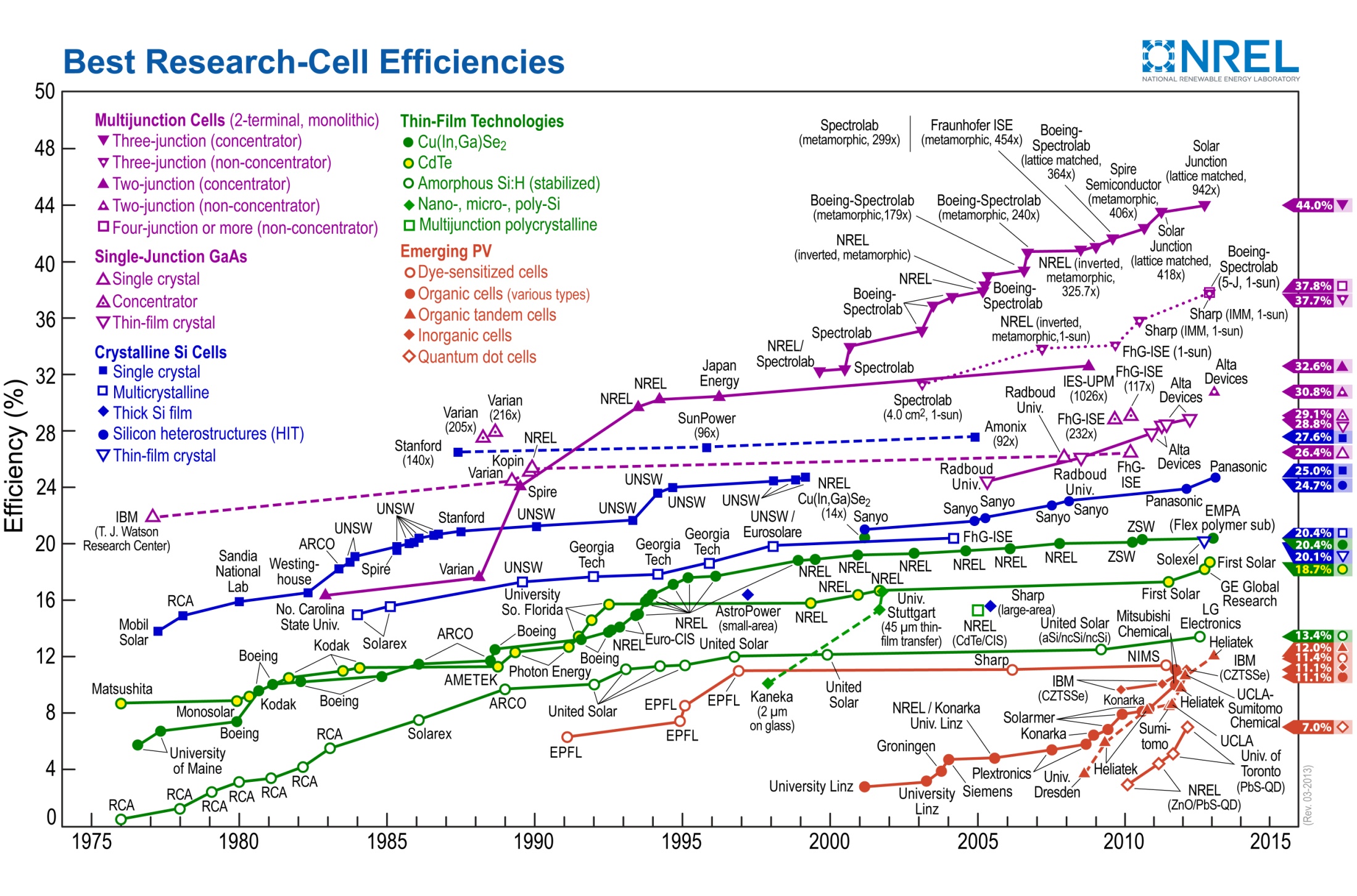 Types of Photovoltaics
Solid-state
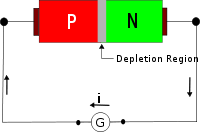 CAT
Steps:
1)  Light Absorption
(Exciton transfer in organics)
2) Charge Separation
3) Hole and electron transport
4) Power Collection
Organic
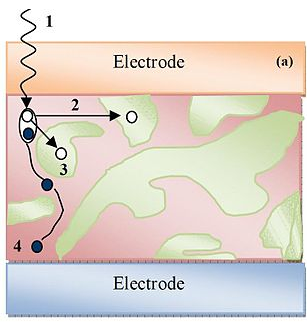 Dye-sensitized
e-
e-
e-
TiO2
I3-
I3-
D
I-
I-
hn
Dye-sensitized Solar Cells
Load
CB
VB
Pt
MO2
C
hn
Dye-sensitized Solar Cells
Load
e-
e-
CB
I-
I-
I3-
I3-
VB
Pt
MO2
C
hn
Solar Energy into Electrical Energy
Build Your Own DSSC
Institute for Chemical Education
e-
e-
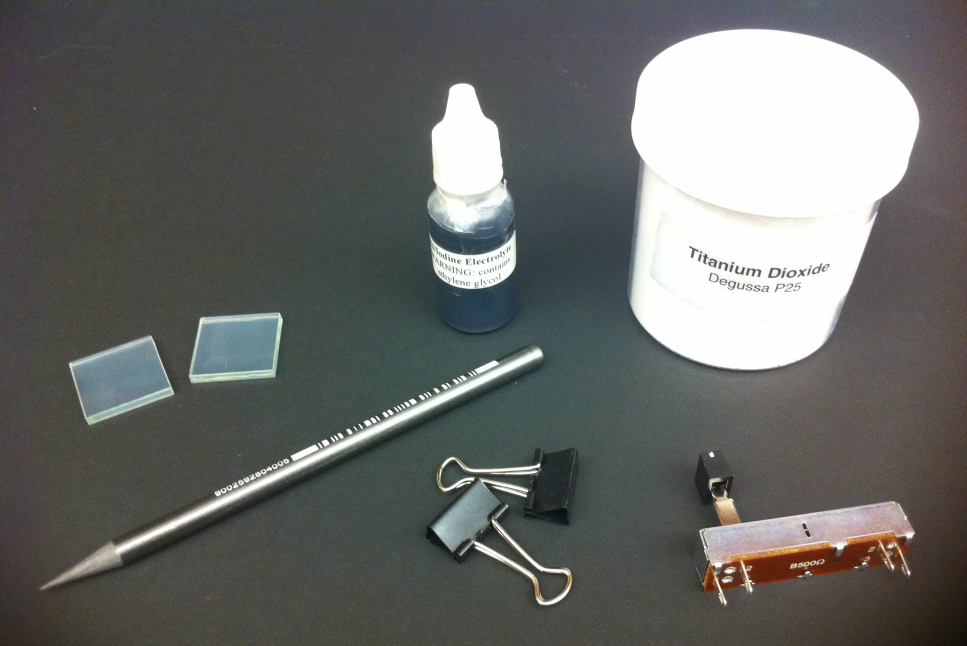 $45
CAT
e-
TiO2
I3-
I3-
D
I-
I-
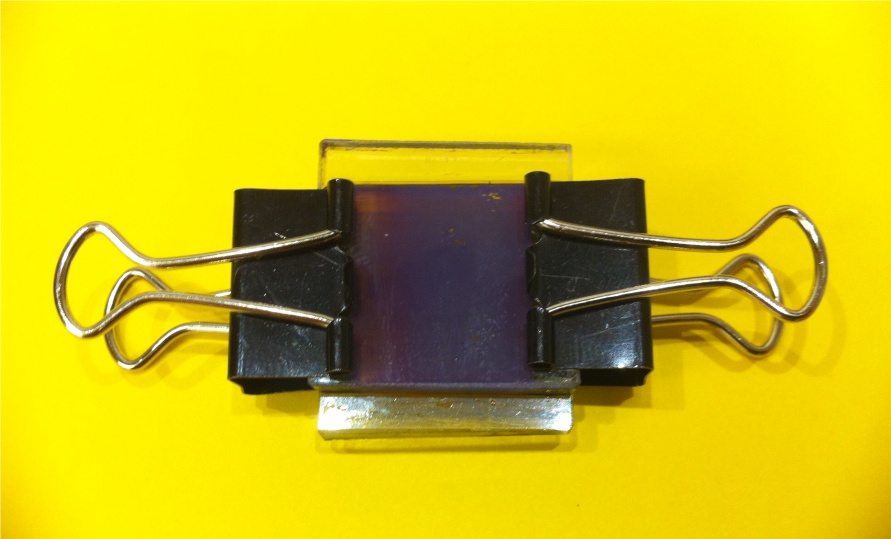 What you Need:
FTO slides
TiO2 powder
I-/I2 solution
Soft graphite pencil
hn
Dye
    -Raspberry
    -Blackberry
    -Green leaf
multimeter
Gratzel et al. J. Chem. Ed. 1998, 75, 752.
Characterization
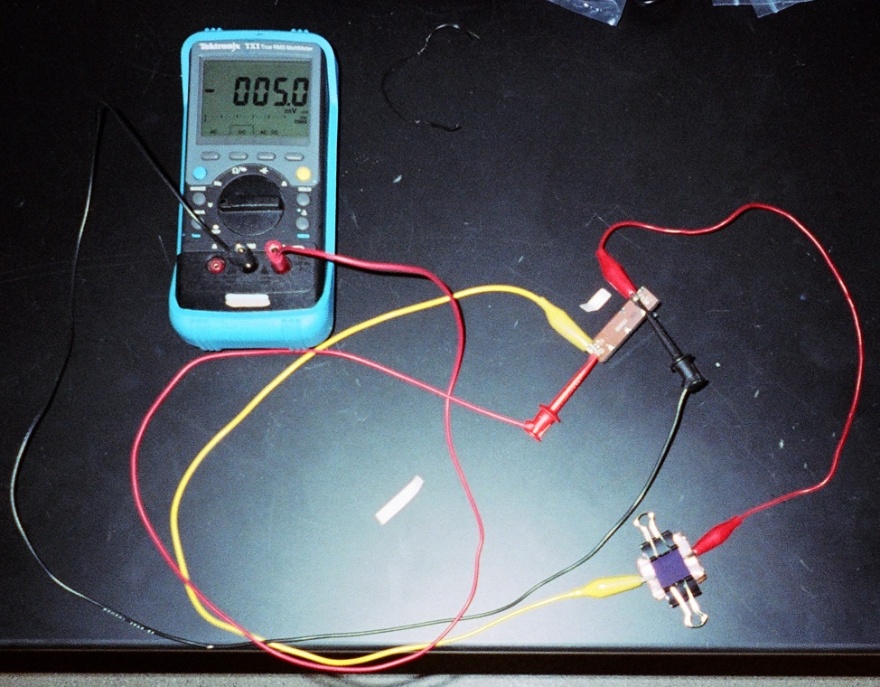 I
Multimeter
DSSC
V
Variable Load
VOC = 0.4 V
ISC = 4-10 mA
η = 0.5-1%
Testing Station (CSL5303)
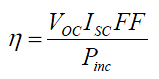 light
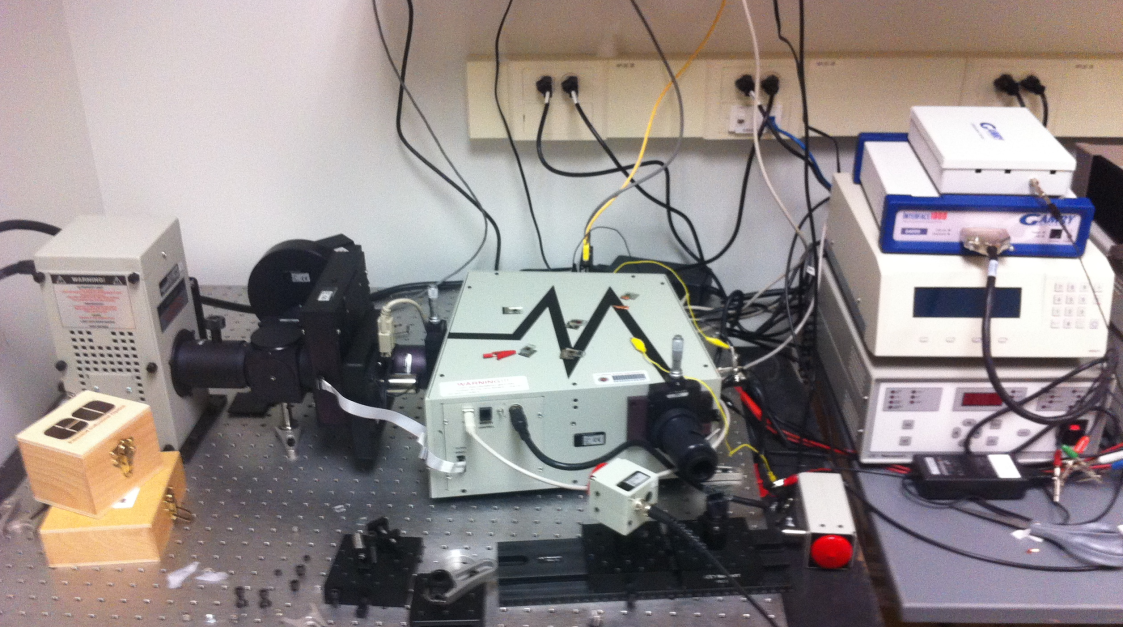 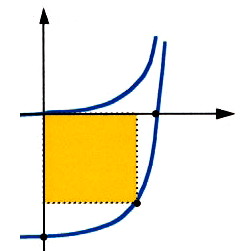 current
I
dark
Voc
V
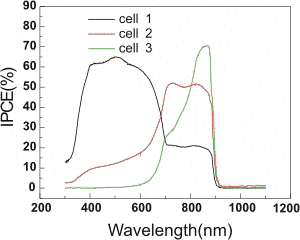 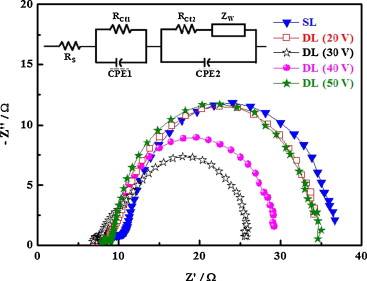 Vmax
voltage
Imax
Pmax
Isc
I-V Curves
Ohm’s Law
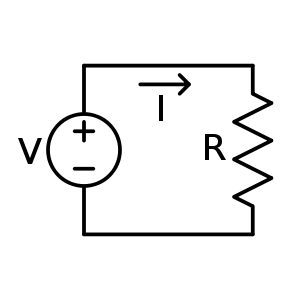 V  =  I  x  R
V = Voltage
I  = Current
R  = Resistance
Electric Power (P)
P  =  I  x  V
I-V Curves
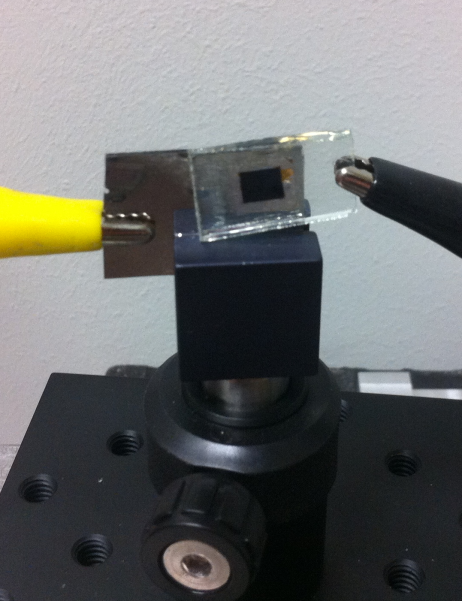 Sequence of Events
1)   Hook up electrodes
2)   Measure current and voltage (no light) 
3)   Turn on light source
4)   Measure current and voltage 
5)   Plot current vs. voltage
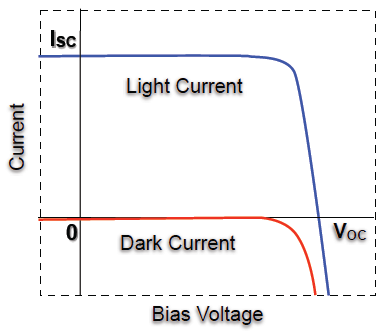 I-V Curves
Characterization:
Open Circuit Voltage (VOC): The voltage as the terminals are isolated (or with infinite load resistance).

Short Circuit Current (ISC): The current drawn as the terminals are connected (or with zero load resistance).
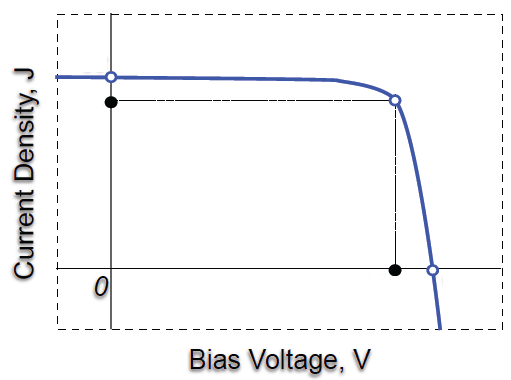 Isc
Voc
I-V Curves
Electric Power (P)
Characterization:
    VOC :   Open Circuit Voltage 
    ISC :     Short circuit current
    Pmax :  Power Maximum
P  =  I  x  V
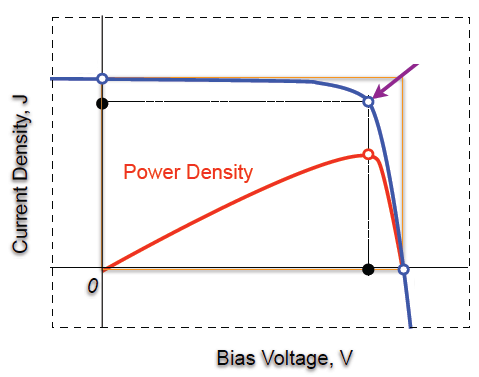 Pmax
Isc
Pmax
Efficiency (η) =
Pinc
Pinc: incident power
Voc
How do we define Pinc?
Standardizing the Sun
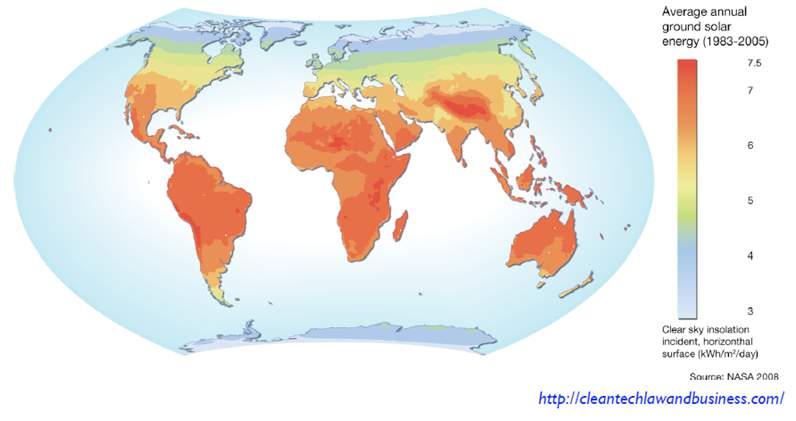 Standardizing the Sun
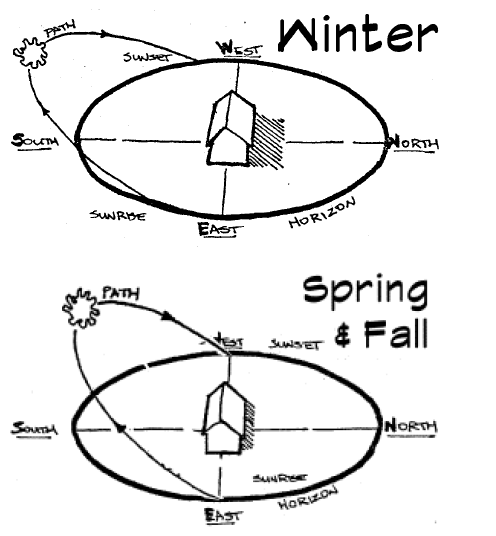 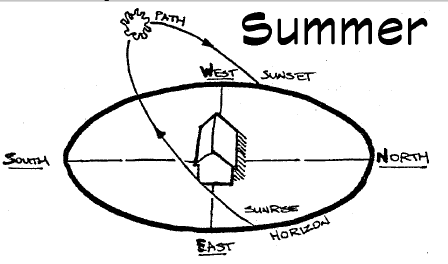 Standardizing the Sun
Committee Internationale d'Eclaraige (CIE) and 
the American Society for Testing and Materials (ASTM)
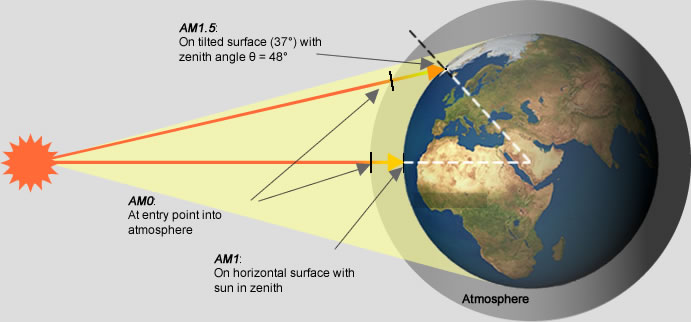 One air mass, or AM1 = the thickness of the Earth's atmosphere. Takes into account humidity, CO2, N2, ozone, etc.
AM1.5 Solar Spectrum
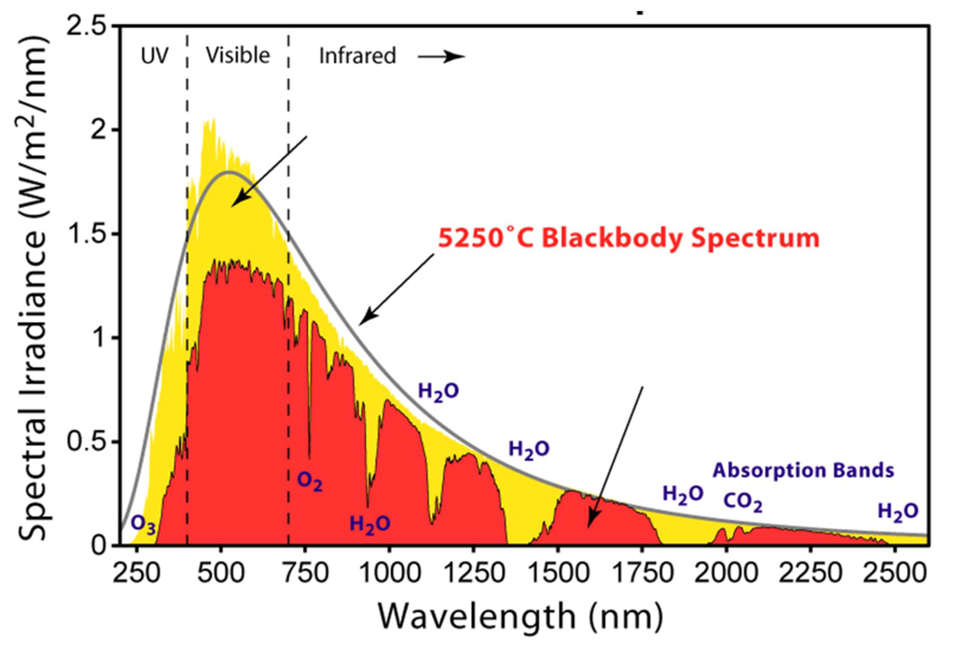 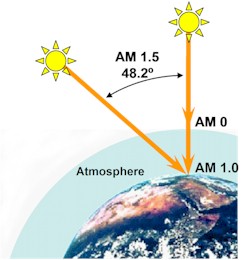 AM0
AM1.5
AM1.5 = 1,000W/m2 or 100 mW/cm2
AM1.5 Solar Spectrum
Xenon Lamp
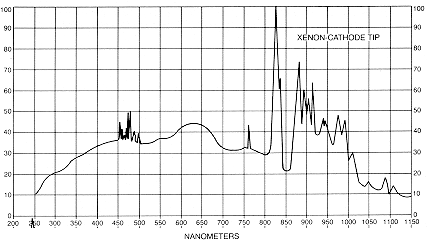 Filter
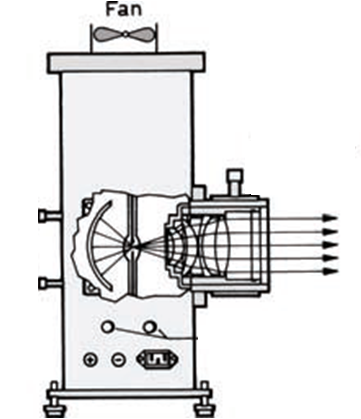 Solar Simulator
AM1.5 Filter
Characterization
Characterization:
    VOC :   Open Circuit Voltage 
    ISC :     Short circuit current
    Pmax :  Power Maximum
    Pinc :   AM1.5 (100 mW/cm2)
Pmax
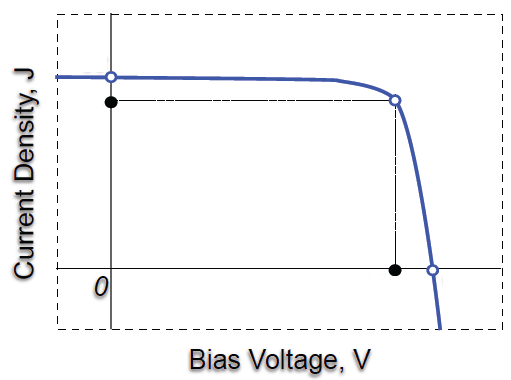 Isc
Pmax
Efficiency (η) =
Pinc
Voc
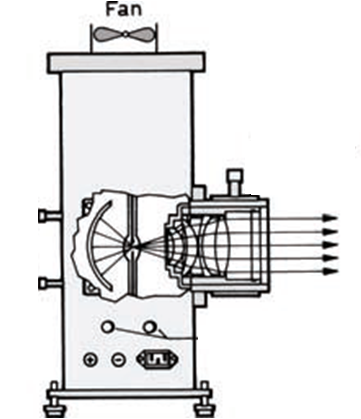 AM1.5 Filter
Multimeter
hn
Solar Cell
Fill Factor
Fill Factor (FF)= Ideality of a solar cell or “squareness” of the I-V curve
“Ideal” Solar Cell
η = Pmax /Pinc

FF = Pmax /(VOC x Isc) 

FF = (Imax x Vmax)/(VOC x Isc)
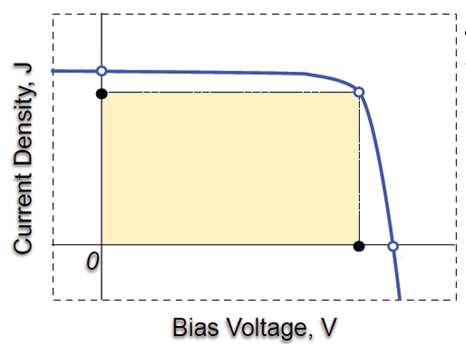 Isc
Imax
Pmax
VOC :   Open Circuit Voltage 
ISC :     Short circuit current
Pmax :  Power Maximum
Vmax:   Max Power Voltage
Imax:    Max Power Current
FF :     Fill Factor
Voc
Vmax
Variables that influence Fill Factor
Parasitic Resistance
	One is in series (RS) and one is in parallel (Rsh) with the cell.
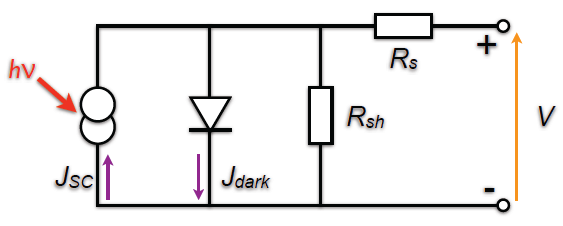 Series Resistance (Rs): 
resistance of the cell material to current flow	 (Example: poor contacts)
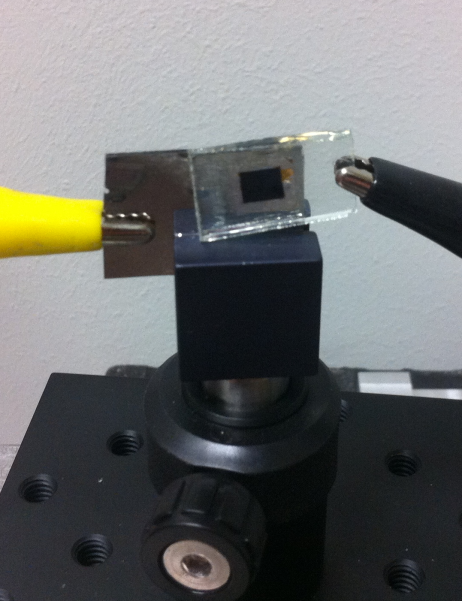 Shunt Resistance (Rsh): 
providing an alternative current path for the light-generated current
Variables that influence Fill Factor
Increasing Series Resistance
Decreasing Shunt Resistance
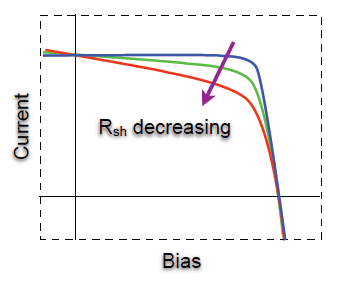 Rs
η
Rsh
FF
η
FF
http://pveducation.org/pvcdrom/solar-cell-operation/impact-of-both-resistances
Improving Solar Cells
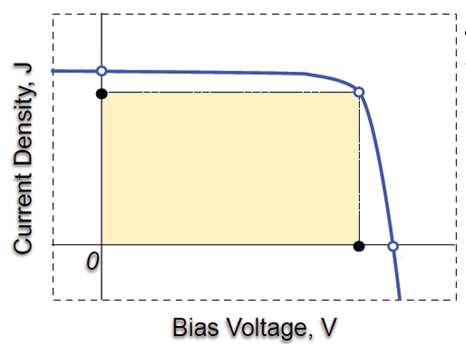 Isc
Imax
Pmax
η
VOC
Voc
Pmax
VOC x Isc x FF
=
η =
Vmax
η
Isc
Pinc
Pinc
η
FF
Efficiency vs. FF, Isc, Voc
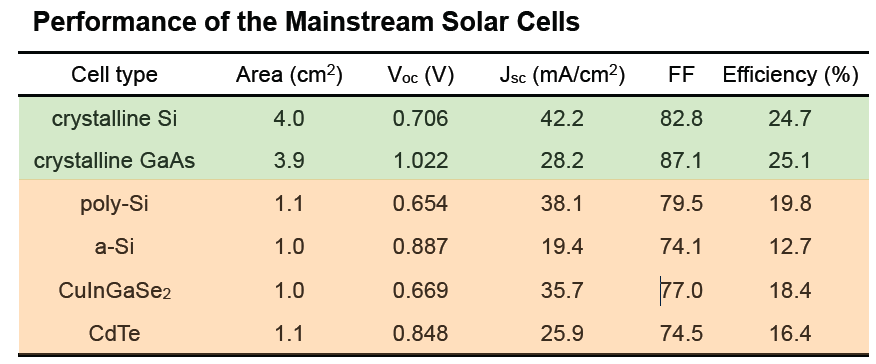 Pmax
VOC x Isc x FF
=
η =
Pinc
Pinc
Wavelength Dependence
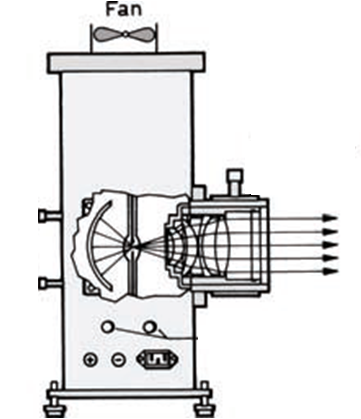 AM1.5 Filter
Multimeter
hn
Solar Cell
Absorption Spectra
Solar Simulator
Incident photon-to-current efficiency
Measure Current
Source
White Light
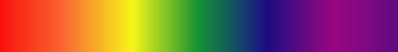 Prism or
Grating
Solar Cell
Absorption Spectra
N3 Dye
IPCE
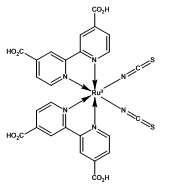 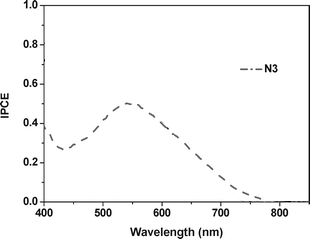 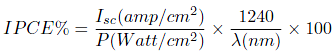 Incident photon-to-current efficiency
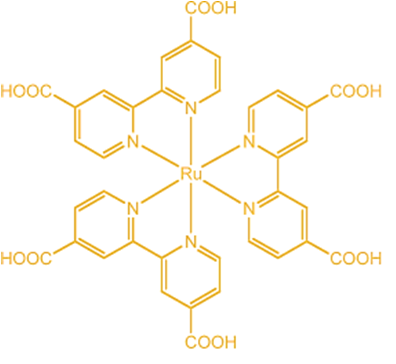 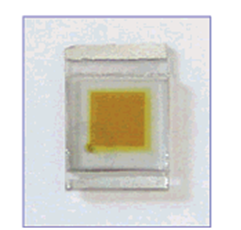 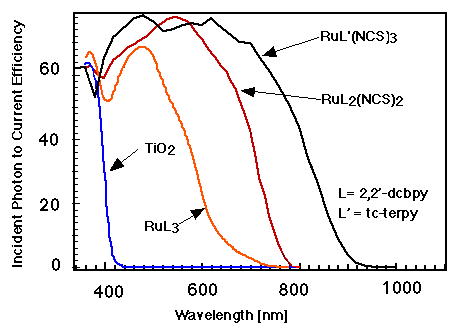 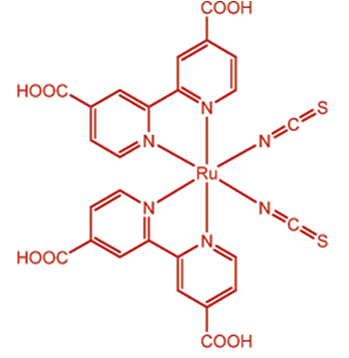 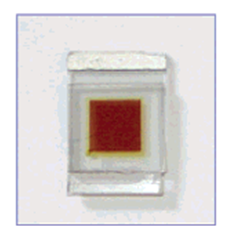 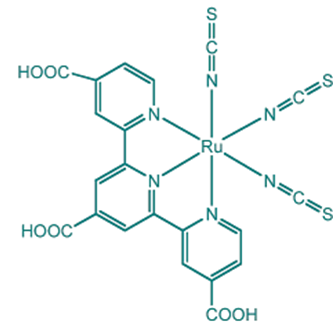 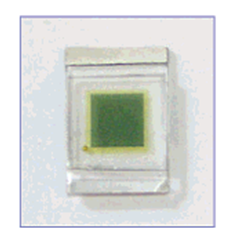 Incident photon-to-current efficiency
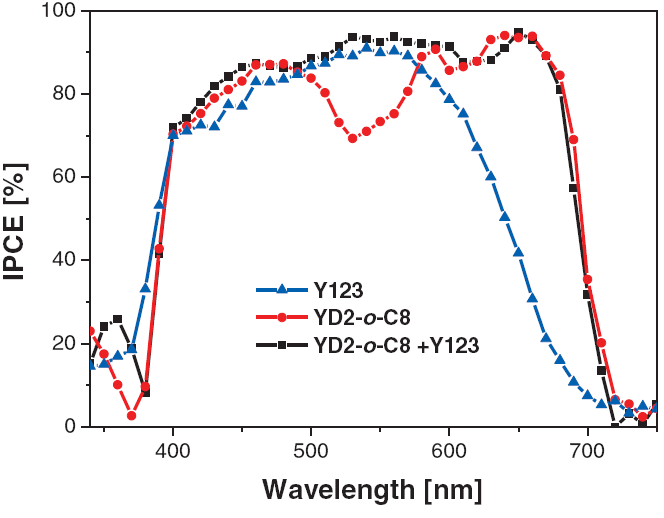 Y123
YD2-o-C8
Gratzel et al. Science 2011, 334, 629.
Electron Transfer Rates
e-
e-
10-11 s
TiO2
CATred
e-
10-6 s
I3-
I-
D
e-
I-
I3-
10-7 s
10-4 s
10-2 s
10-3 s
How do we study these processes in a device?
Electrochemical Impedance Spectroscopy
Frequency-domain Measurement
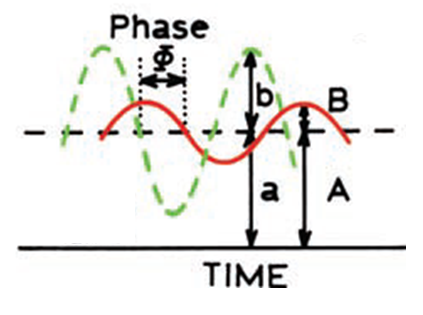 Emission lifetime
Electrochemical Impedance
I0
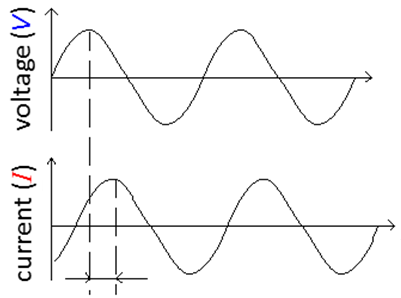 time (t)
time (t)
phase shift (f)
Electrochemical Impedance Spectroscopy
Ohm’s Law
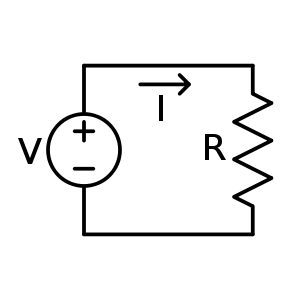 V  =  I  x  R
V = Voltage
I  = Current
R  = Resistance
If R is constant:
	 V (+) then I (+)
	 V (-)  then I (-)
Electrochemical Impedance Spectroscopy
Oscillate Voltage
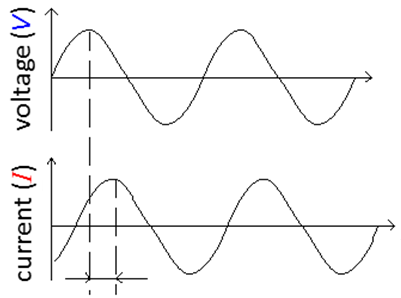 Monitor Current
time (t)
time (t)
Impedance (Z): Opposition to current flow change in response to a voltage change.
phase shift (f)
Resistance (R):
Impedance (Z):
V
E(t)
R =
Z(t) =
I
I(t)
E(t) = voltage at time t
Electrochemical Impedance Spectroscopy
Impedance (Z): Opposition to current flow change in response to a voltage change.
Voltage (E) as a function of time:
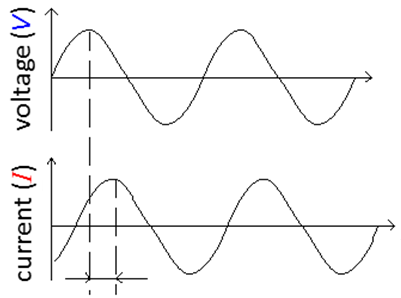 E(t) = E0 cos(ωt)
time (t)
E0 = max amplitude of the voltage
ω  = radial frequency
Current as a function of time:
time (t)
I(t) = I0 cos(ωt + f)
I0 = max amplitude of the current
phase shift (f)
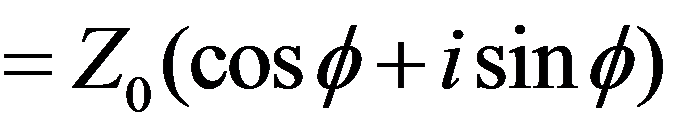 Using Eulers relationship it is possible to express the impedance as a complex function.
Electrochemical Impedance Spectroscopy
Z(t)
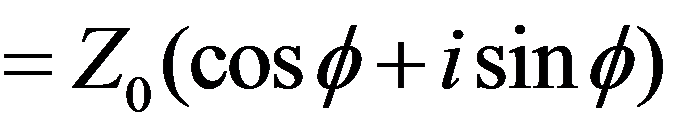 The expression for Z() is composed of a real part (Z’) and an imaginary part (Z’’).
Change in ω: change in f, Z’ and Z”
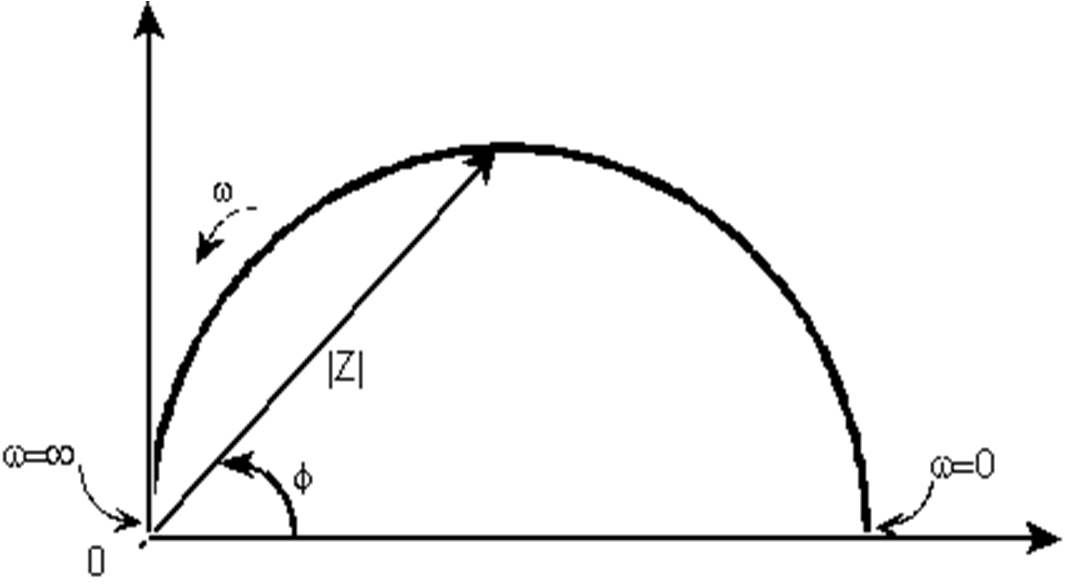 Nyquist plot
Z’’
Resistance contributes to Z’
Capacitance contributes to Z”
RC circuit
Z’
Semicircle = time constant
Electrochemical Impedance Spectroscopy
I3-
TiO2
e-
I-
I3-
I- Diffusion
Pt
I-
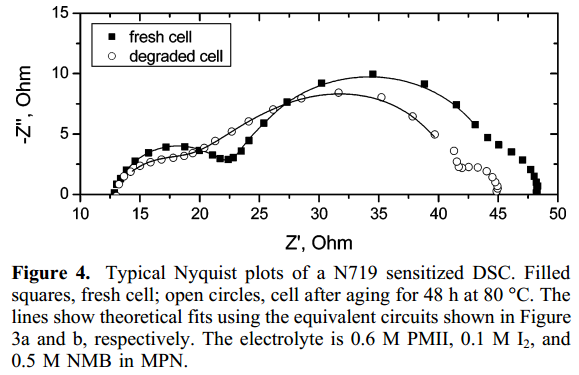 J. Phys. Chem. B 2005, 109, 14945-14953
Electrochemical Impedance Spectroscopy
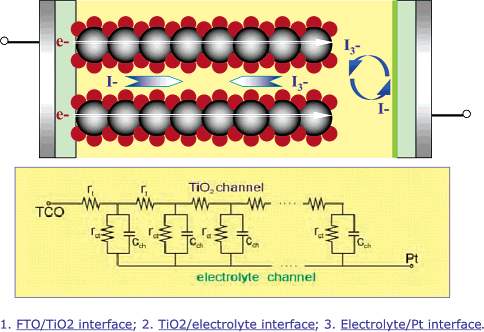 Thickness Dependence
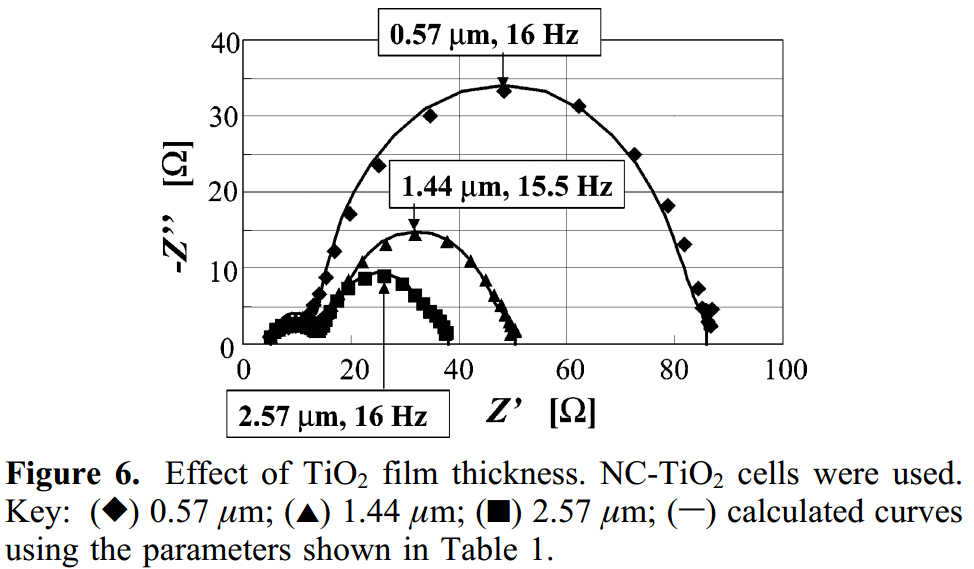 Find:
MO Diffusion Rates
Recombination Rates
Transport Resistance
Diffusion Coefficients
Solar Cell Characterization
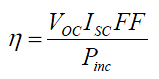 light
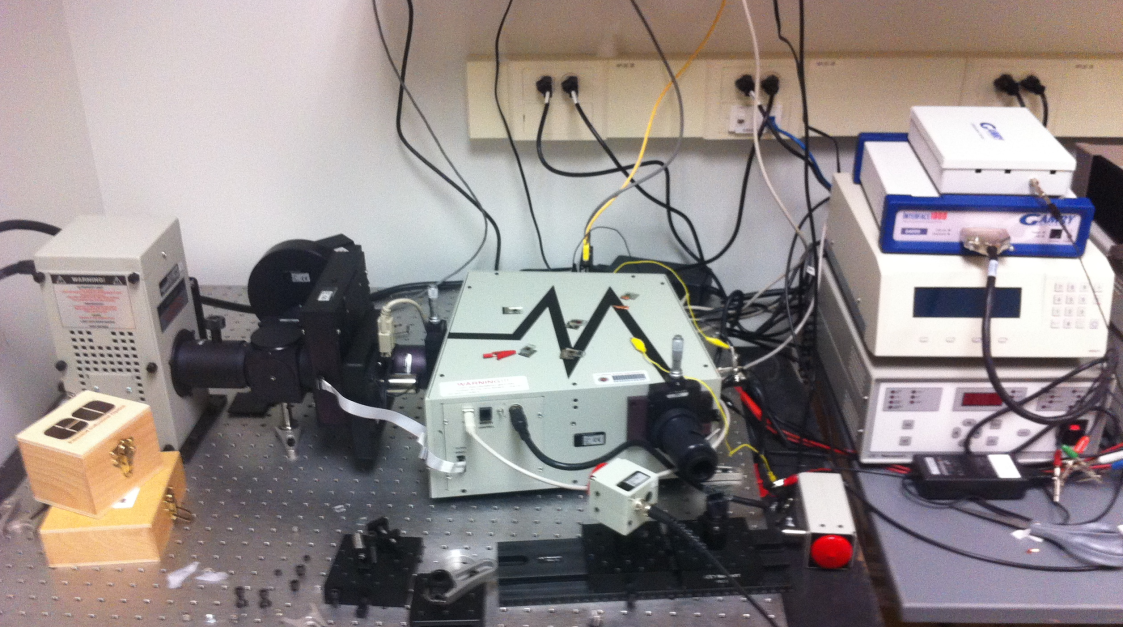 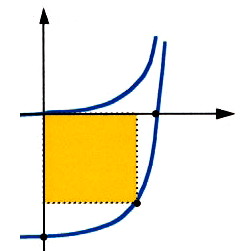 current
I
dark
Voc
V
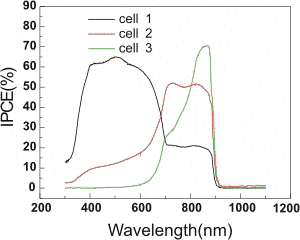 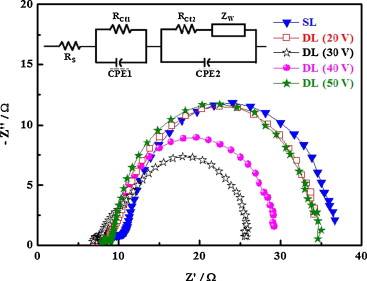 Vmax
voltage
Imax
Pmax
Isc
Solar Cell Characterization
Any Questions?